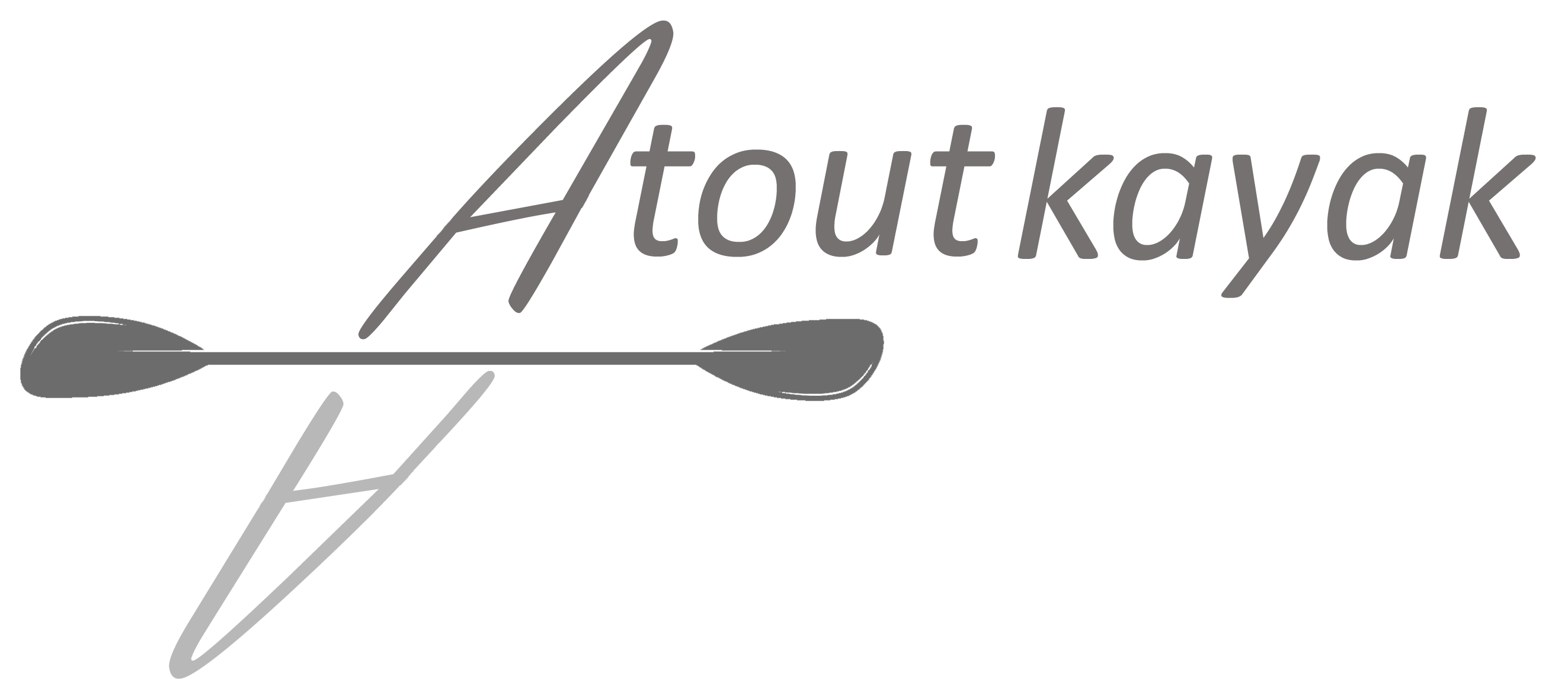 Céline Palfroix
514 839-6822
atoutkayak@gmail.com
www.atoutkayak.com
Rabais Citoyen 2019
Pour tous les résidents de Saint-Lazare de Vaudreuil et Notre-Dame-de-l ’Île-Perrot

Rabais de 20$ sur une formation en kayak de mer niveau 1 ou niveau de base de Pagaie Canada
Rabais de 30$ sur une formation en kayak de mer  niveau 2 ou niveau 1de Pagaie Canada


Là où l’eau nous emporte vers de nouveaux horizons
Ce bon n’est pas monnayable et s’applique uniquement sur les formations en kayak de mer donné par Atout kayak